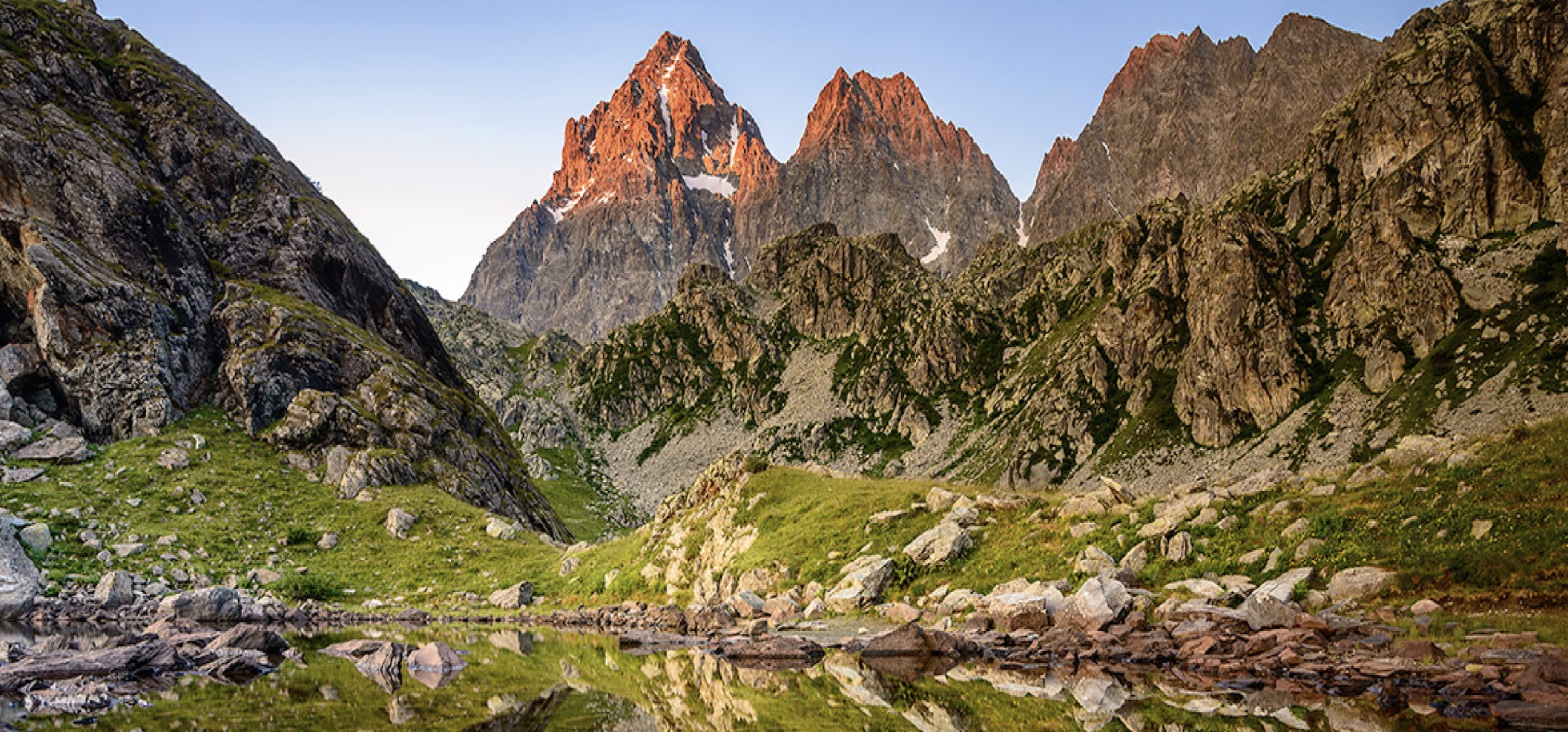 PROGETTO DI MONTAGNATERAPIA
D. S. M. - S. C. PSICHIATRIA AREA NORD
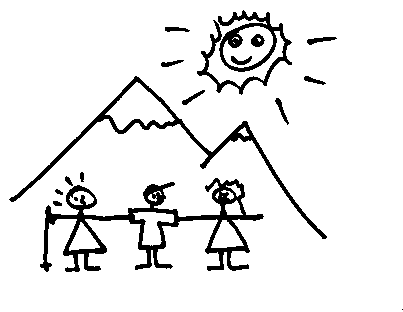 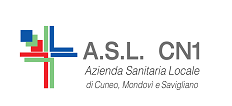 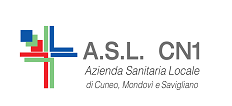 La montagna è un modo 
di vivere la vita.
Un passo davanti all’altro,
Silenzio, tempo, misura. 
P.Cognetti
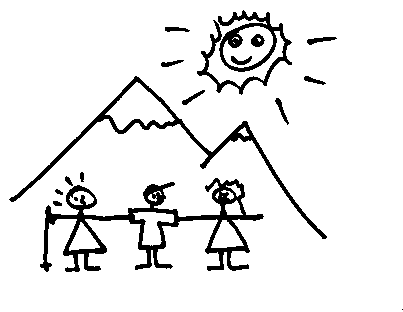 D. S. M. - S. C. Psichiatria Area Nord
LAVORANO A QUESTO PROGETTO:
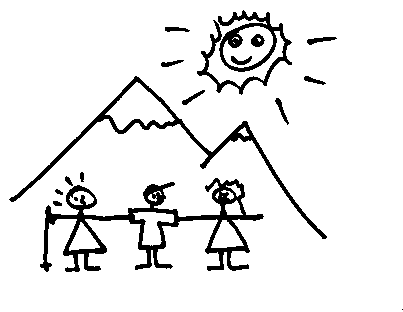 Giovanni Roagna,  Chiara Airaldi, Alessandra Becchio, Guido Borge, Marco Boriano, Monica Peirotti,, Marco Sordella, Silvia Salvagno, Manolito Werner Wachtel-  DSM ASL CN1 Area Nord 
Mara Grasso, Rita Longo, Claudio Tortone - DORS Centro di documentazione regionale per la promozione della salute, Regione Piemonte 
Alberto Parola - Dip. Filosofia e Educazione Università degli studi di Torino
DAL PROGETTO ALLO STRUMENTO VALUTATIVO
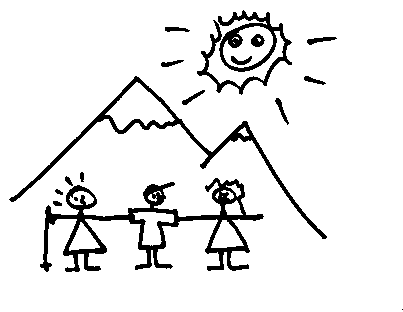 D. S. M. - S. C. Psichiatria Area Nord
UNA TEORIA DELLA PROGETTAZIONE E DI CAMBIAMENTO DEL COMPORTAMENTO –MODELLO DI GREEN
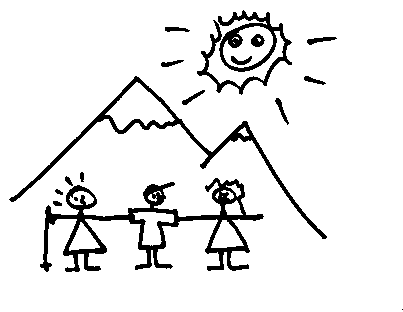 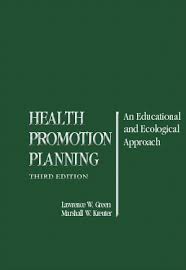 D. S. M. - S. C. Psichiatria Area Nord
MODELLO DI GREEN
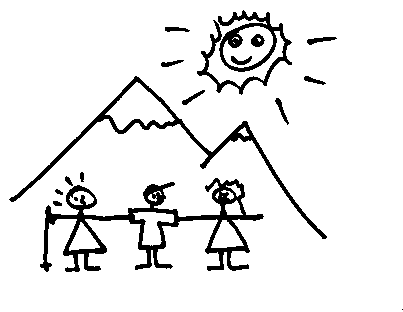 PRECEDE
PROCEED
ripercorre la storia naturale del problema di salute 
è finalizzato alla raccolta di informazioni


valutazione dei fattori causali o determinanti (predisponenti, abilitanti e rinforzanti) alla base dei comportamenti e delle scelte di salute.
quattro fasi di valutazione degli interventi e del progetto nel suo complesso
D. S. M. - S. C. Psichiatria Area Nord
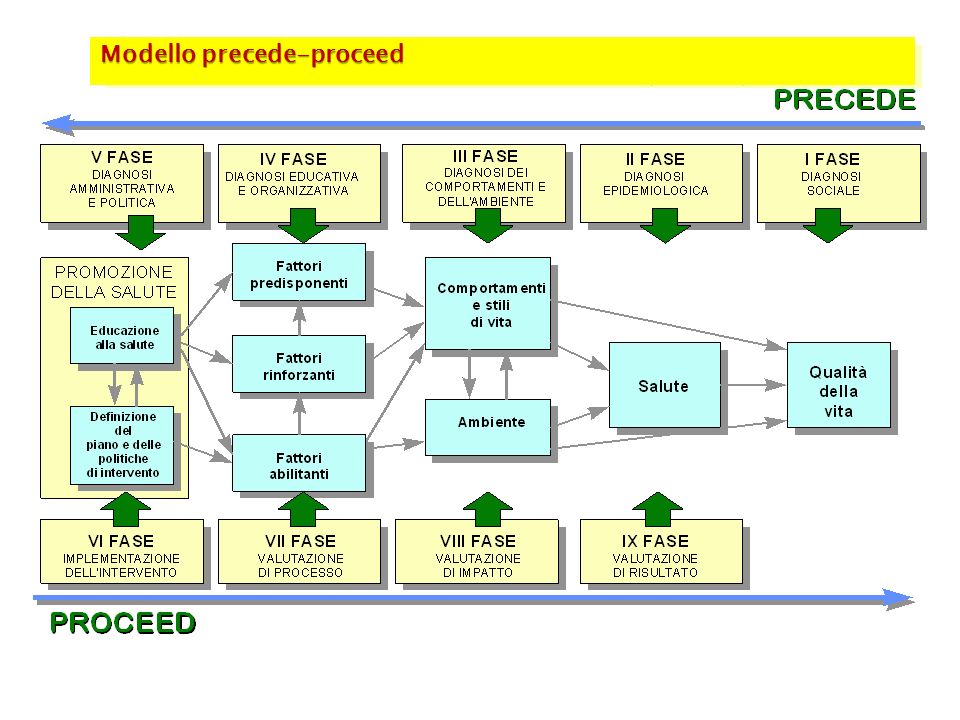 D. S. M. - S. C. Psichiatria Area Nord
MODELLO DI GREEN
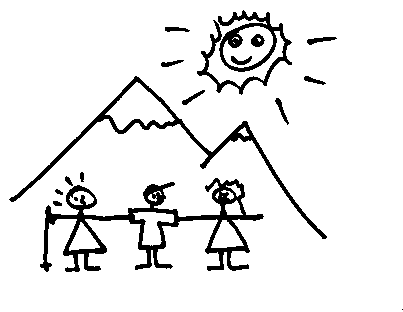 D. S. M. - S. C. Psichiatria Area Nord
FATTORI PREDISPONENTI
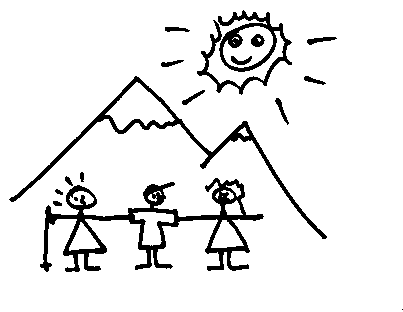 OSTACOLI AL CAMBIAMENTO

Stile di vita, abitudini alimentari

Scarse esperienze del movimento come fonte di benessere

Paura della fatica, difficoltà a tollerare la frustrazione

Bassa autostima, solitudine

Stigma  

Difficoltà nell’autonomia organizzativa
LEVE PER IL CAMBIAMENTO:

Aumento delle conoscenze relative ai determinanti di salute (movimento, sana alimentazione, buone relazioni sociali…)

Aumento di fiducia nelle proprie capacità

Sperimentare e interiorizzare attraverso le attività degli stili di vita sani
D. S. M. - S. C. Psichiatria Area Nord
FATTORI ABILITANTI
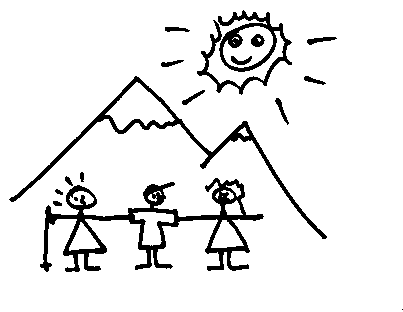 Disponibilità:  di volontari CAI che sostengono i gruppi di montagnaterapia (organizzazione e accompagnamento durante le uscite)

Economicità dei servizi: l’accesso all’attività di montagna terapia è gratuito e i pazienti vengono assicurati gratuitamente dall’RC aziendale e dalle sezioni CAI di riferimento

Accessibilità: per la partecipazione servizio di trasporto gratuito con mezzi aziendali, fornitura di equipaggiamento tecnico necessario per l’attività di Montagnaterapia (bastoncini, maglie tecniche, zaini, thermos, contenitori per gli alimenti…)
D. S. M. - S. C. Psichiatria Area Nord
FATTORI RINFORZANTI
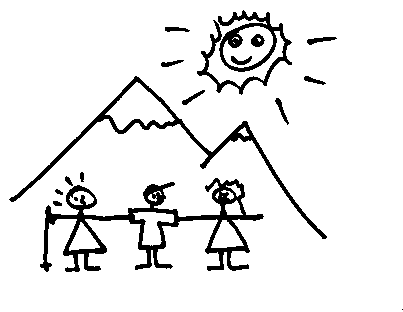 D. S. M. - S. C. Psichiatria Area Nord
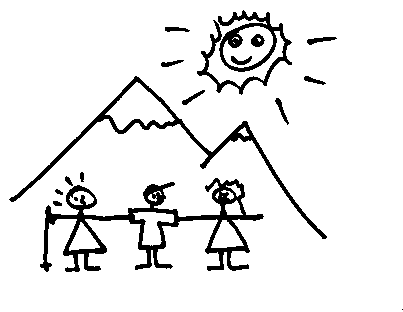 Questionari di autovalutazione e di gradimento al termine dell’attività
Schede di osservazione e valutazione delle uscite di Montagnaterapia
Visita medica sportiva agonistica annuale per ogni utente partecipante all’attività di Montagnaterapia
Verbali che attestano la collaborazione con i CAI dal territorio, l’Università di Torino e il centro di documentazione DORS Regione Piemonte
Partecipazione al coordinamento zonale, regionale e nazionale di Montagnaterapia
Condivisione dei principi della Carta etica della Montagna piemontese
Linee Guida Montagna Terapia
OBIETTIVO A
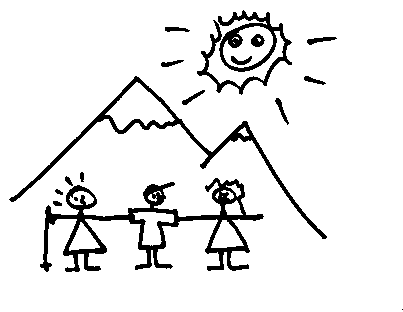 D. S. M. - S. C. Psichiatria Area Nord
OBIETTIVO B
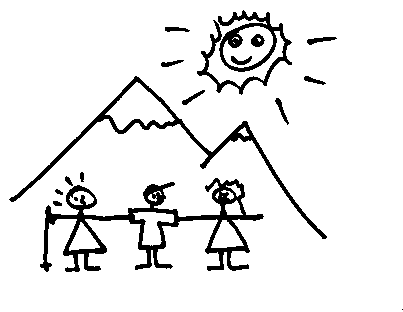 D. S. M. - S. C. Psichiatria Area Nord
OBIETTIVO C
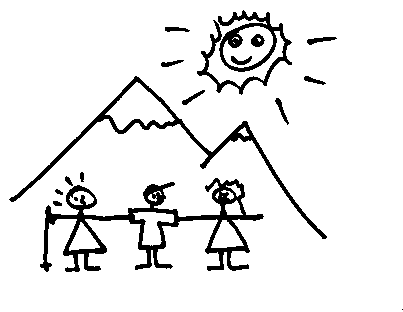 D. S. M. - S. C. Psichiatria Area Nord
DESTINATARI - Area Nord
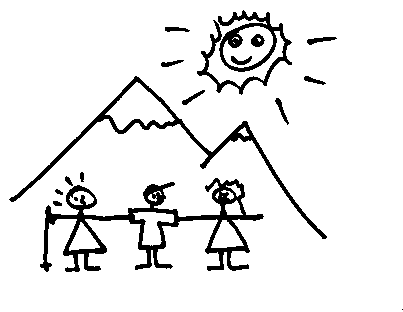 MODALITA’ DI ACCESSO:
Visita medica agonistica, adatto per atleti disabili (DIRa)
buone condizioni fisiche 
possibile motivazione del paziente
potenzialità di recupero o attivazione di abilità/capacità e del “senso compiuto di sé” 
bisogno e/o richiesta di socializzazione
D. S. M. - S. C. Psichiatria Area Nord
OPERATORI
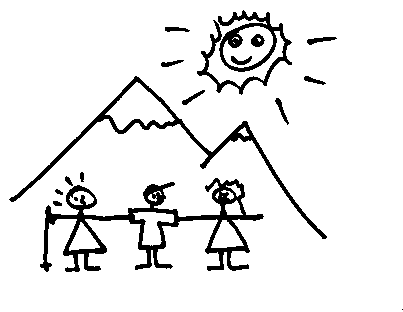 D. S. M. - S. C. Psichiatria Area Nord
VALUTAZIONE DI PROCESSO E IMPATTO
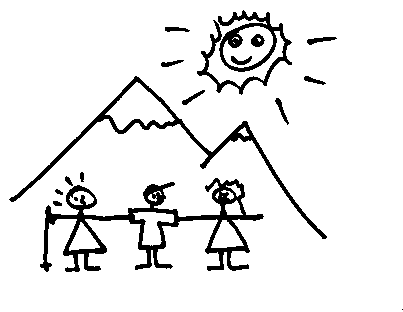 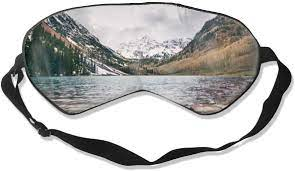 “L’impresa più difficile 
è vedere quel che
ti sta proprio davanti agli occhi” 
(Goethe)
D. S. M. - S. C. Psichiatria Area Nord
METODOLOGIA SPECIFICA DI VALUTAZIONE
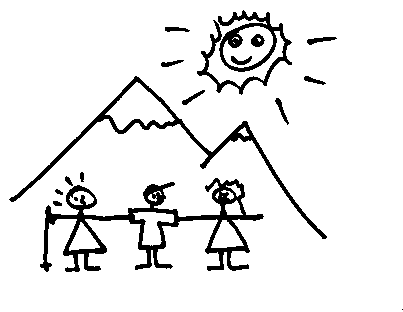 D. S. M. - S. C. Psichiatria Area Nord
TIPOLOGIE DI STRUMENTIDI VALUTAZIONE
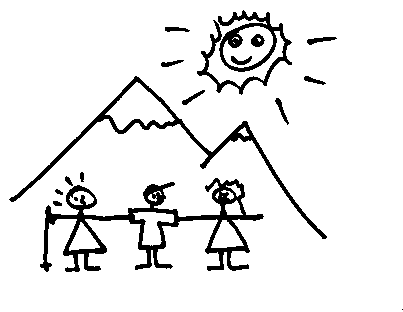 D. S. M. - S. C. Psichiatria Area Nord
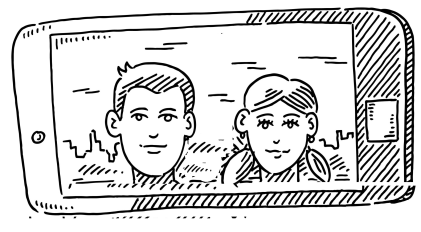 STRUMENTI DIGITALI
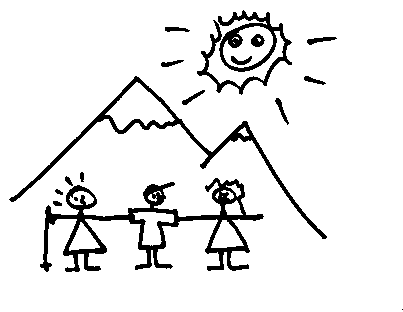 D. S. M. - S. C. Psichiatria Area Nord
STRUMENTI DI VALUTAZIONE CARTACEI
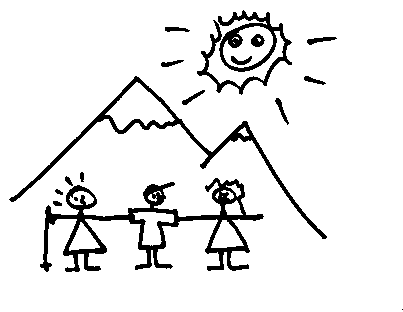 D. S. M. - S. C. Psichiatria Area Nord
SCHEDA TECNICA RELATIVA ALL’USCITA
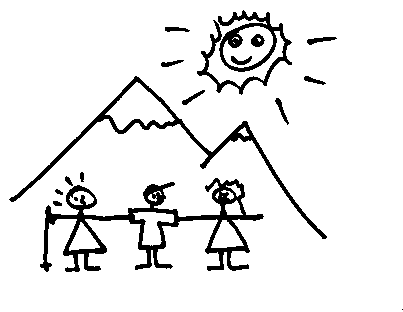 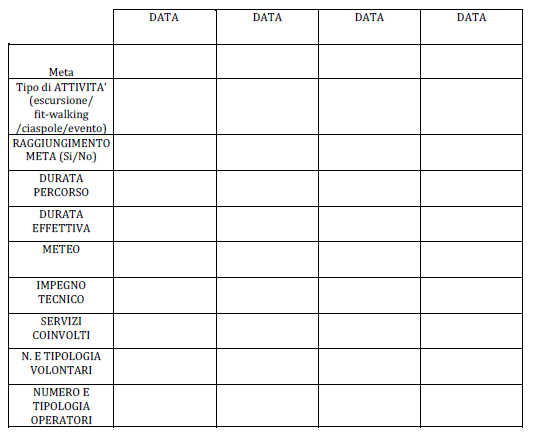 D. S. M. - S. C. Psichiatria Area Nord
SCHEDA DI OSSERVAZIONE E VALUTAZIONE
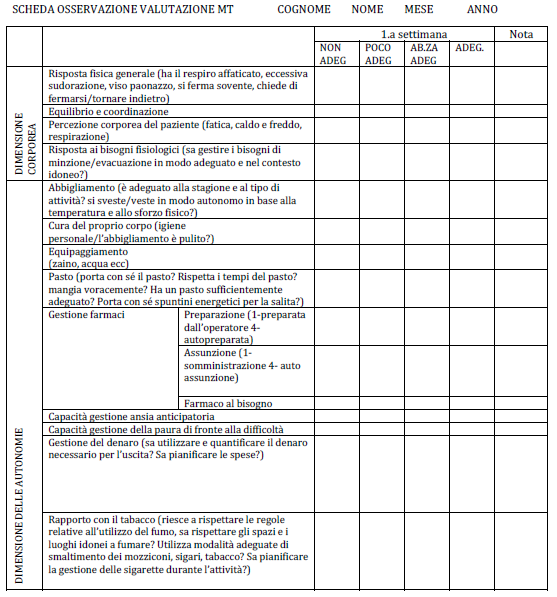 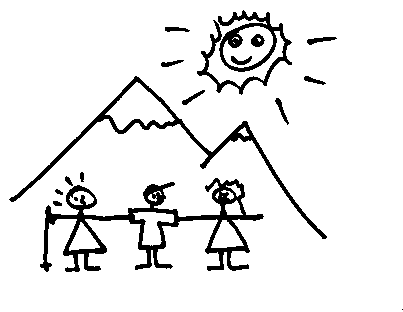 D. S. M. - S. C. Psichiatria Area Nord
SCHEDA DI OSSERVAZIONE E VALUTAZIONE
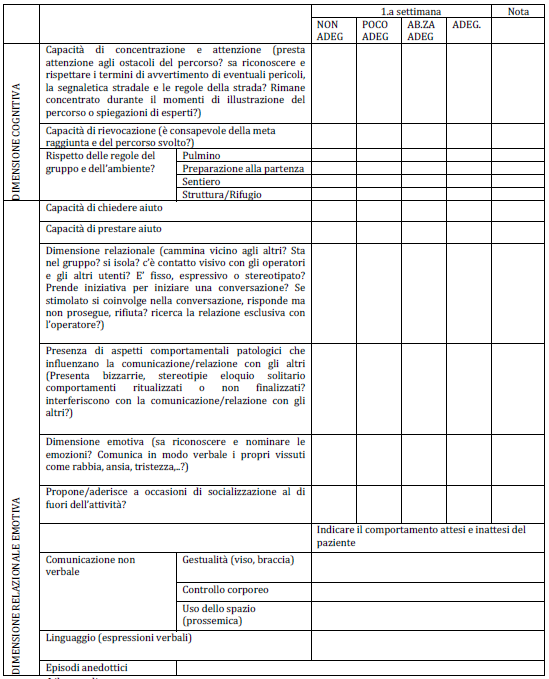 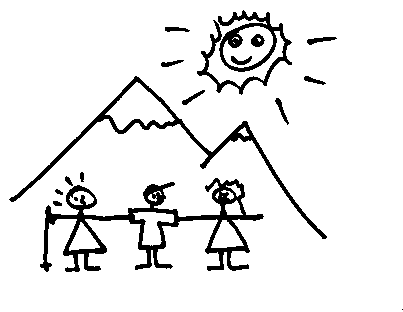 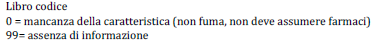 D. S. M. - S. C. Psichiatria Area Nord
PROFILO INDIVIDUALE
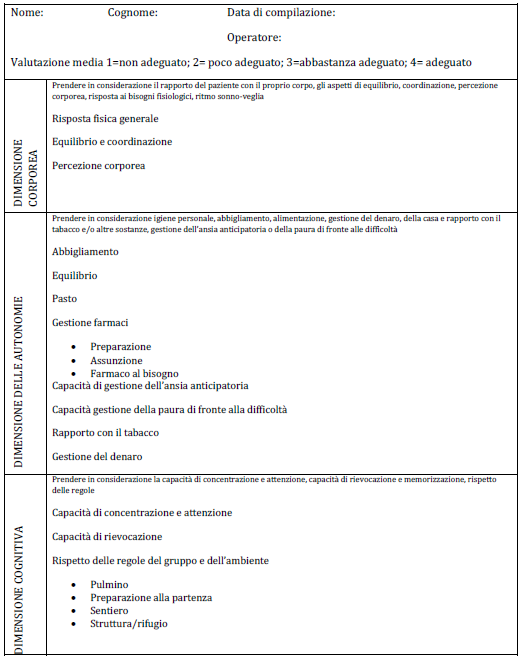 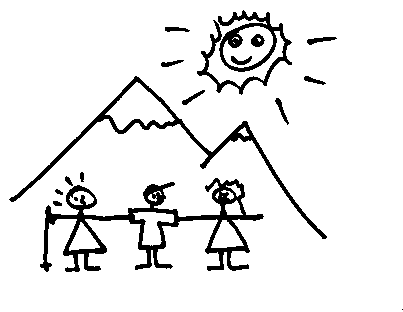 D. S. M. - S. C. Psichiatria Area Nord
PROFILO INDIVIDUALE
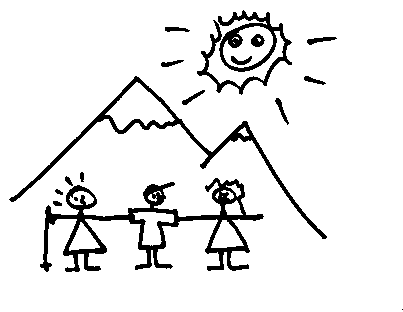 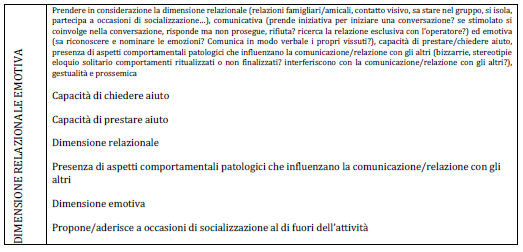 D. S. M. - S. C. Psichiatria Area Nord
IL VIDEO COME DOCUMENTAZIONE
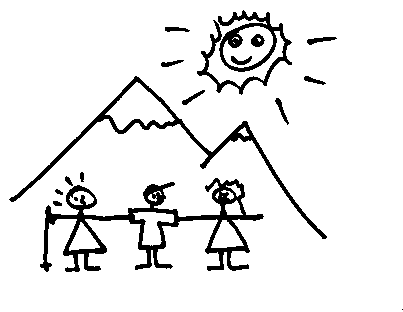 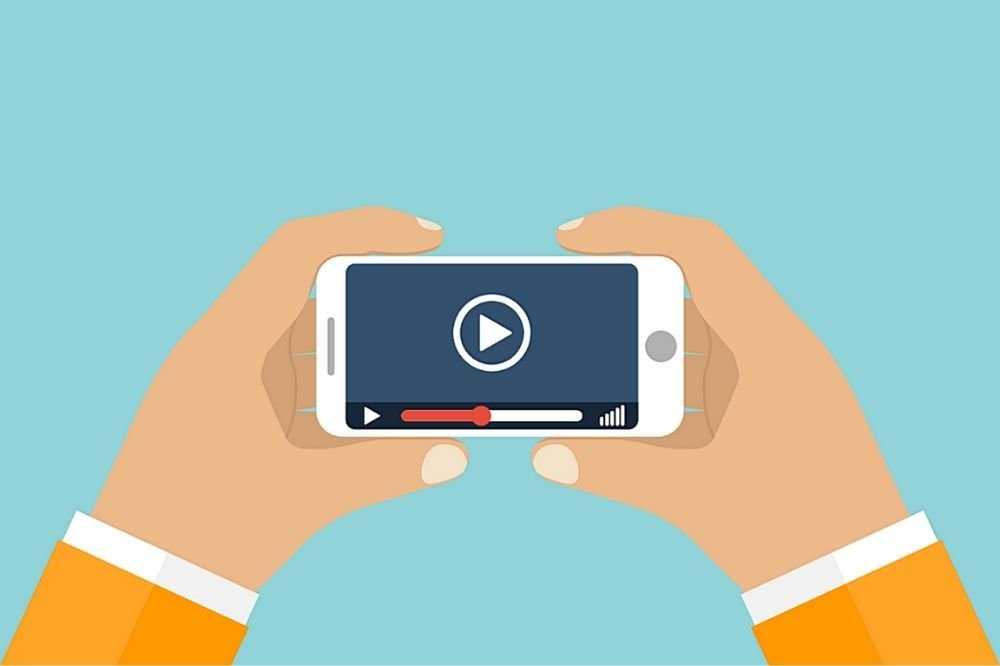 D. S. M. - S. C. Psichiatria Area Nord
IL VIDEO COME NARRAZIONE
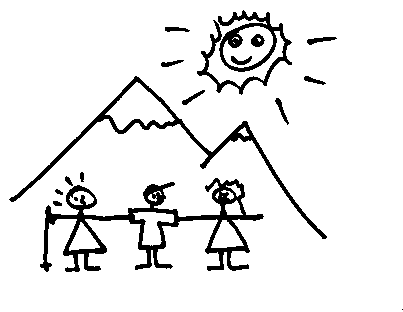 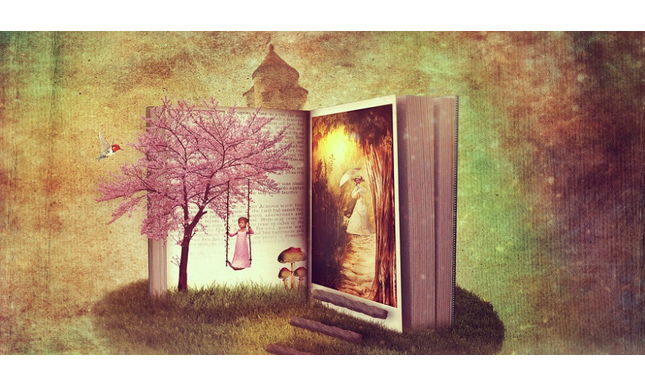 D. S. M. - S. C. Psichiatria Area Nord
IL VIDEO COME RESTITUZIONE
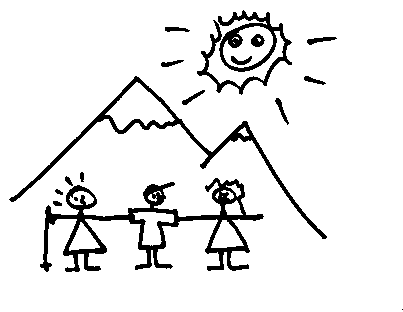 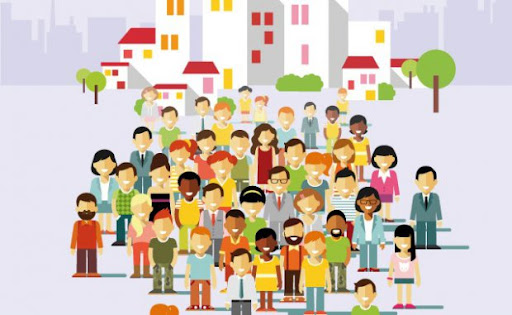 D. S. M. - S. C. Psichiatria Area Nord